Membership Development – Growth for 2016 and Beyond
Each attendee will leave with an understanding of:
Membership development 
Member value
Membership	planning
Easy-to-use 3 to 4 step 
	processes to develop your plan
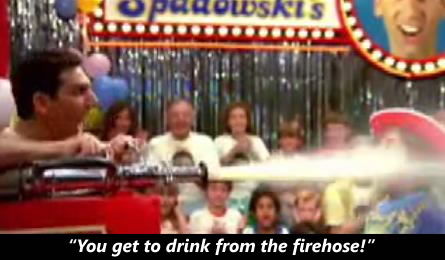 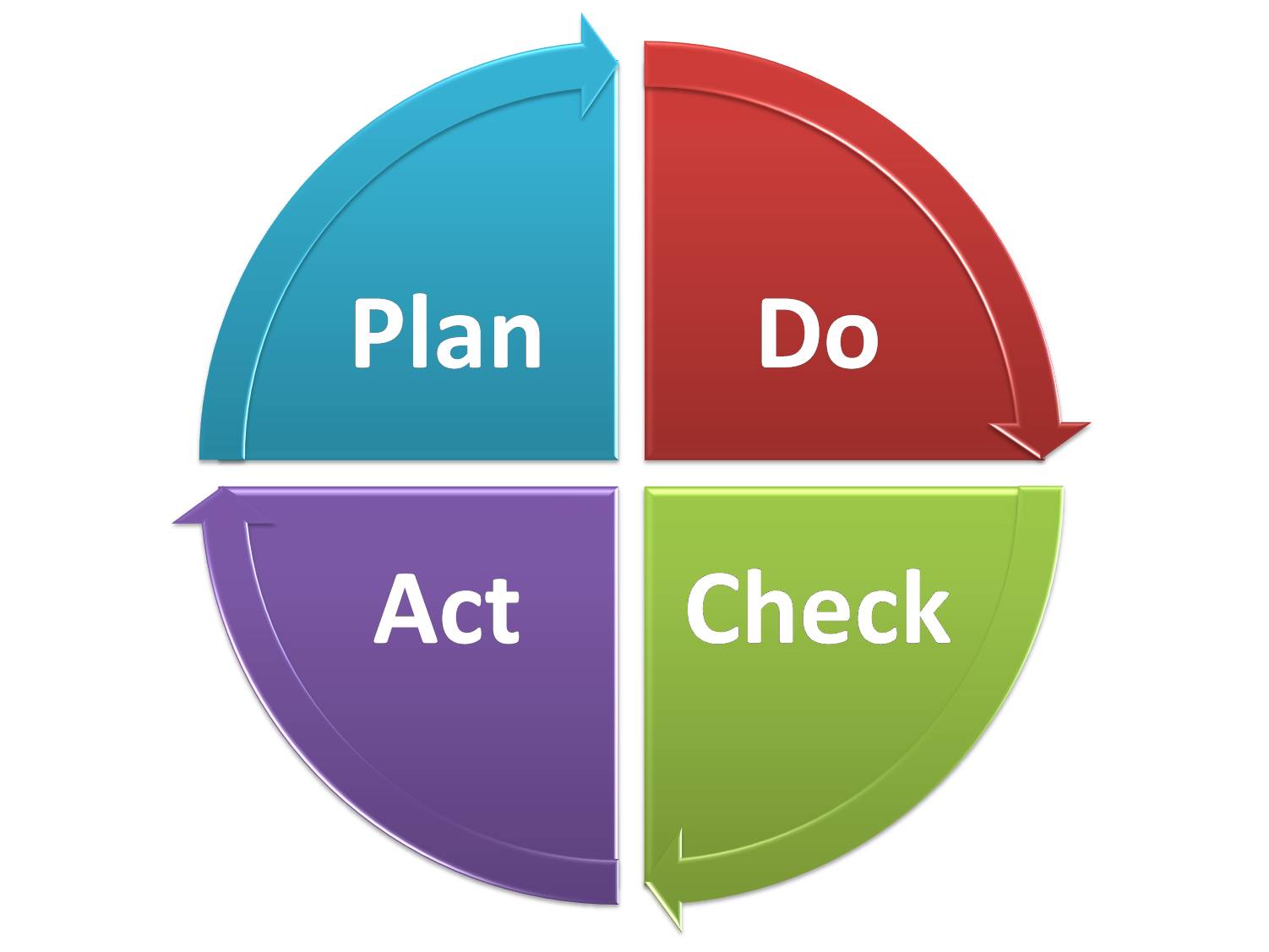 The end goal is to develop a Section Strategy to share and discuss with your ExCom that can be used as a succession plan.
1
3/24/2016